Biomolecules
Book Notes pages 59-63
Biomolecules
All biomolecules contain the element:  
carbon
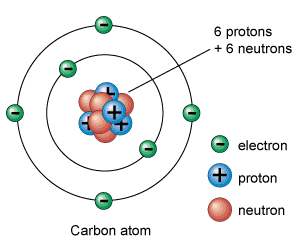 Carbohydrates:
What do they do for our bodies?
Energy, Structure, Cell Identification
Where do we find them in our foods?
Fruit, Vegetables, Pasta, Bread, Soft Drinks
 Basic Shape:
C,H,O (1:2:1); Ring Shape
Repeating Molecule:
Monosaccharide (sugar)
Example: Glucose (C6H12O6)
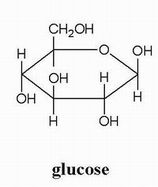 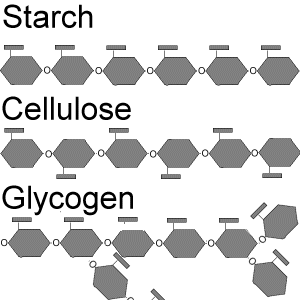 carbohydrates
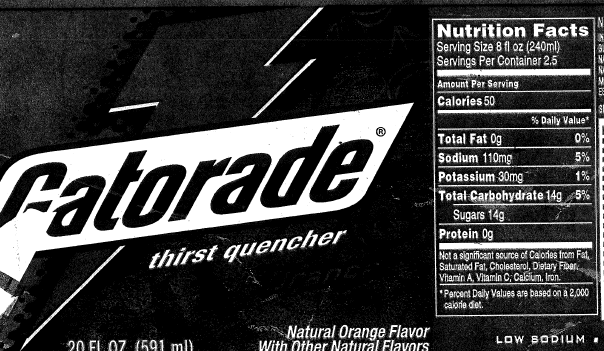 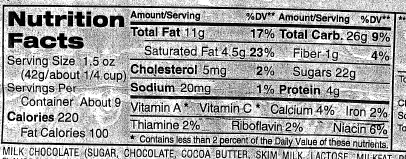 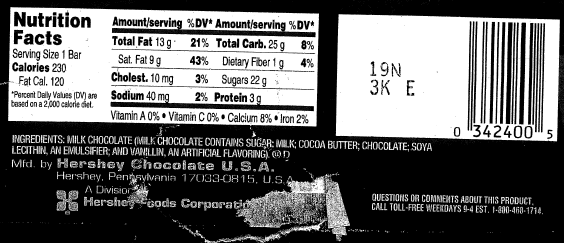 carbohydrates
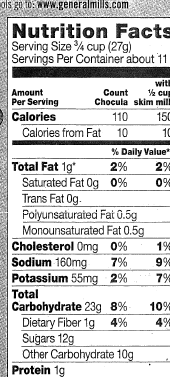 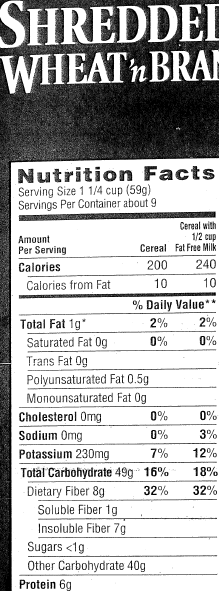 Lipids:
What do they do for our bodies?
Storing Energy, Water Movement
Where do we find them in our foods?
Plant Oils, Animal Fats
 Basic Shape:
2 or 3 long chains
Repeating Molecule:
Fatty Acid
Example: Triglyceride (C55H98O6)
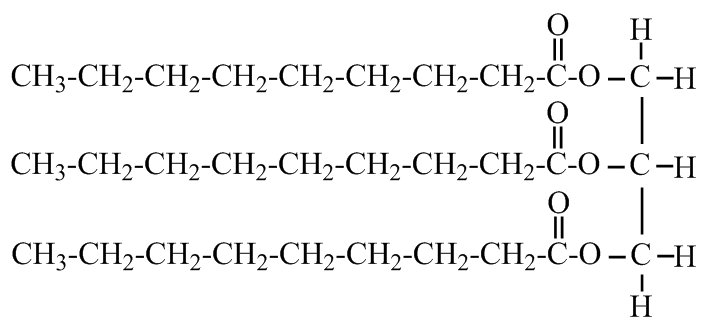 Saturated Vs. Unsaturated
Saturated:  Animal fat, solid at room temperature, “toothpicks” can cause heart disease
Unsaturated:  Plant oils, liquid at room temperature, healthier for you
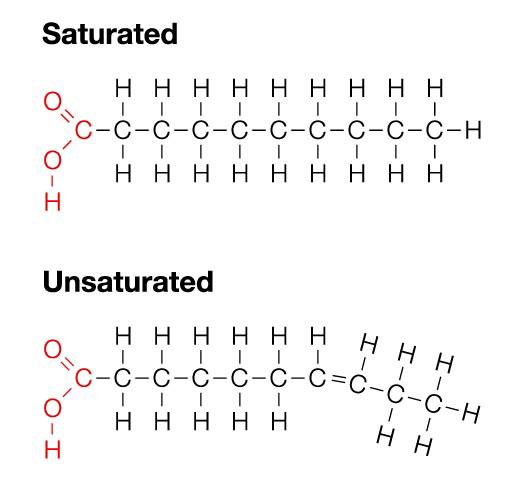 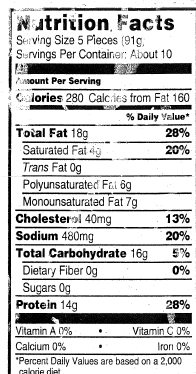 lipids
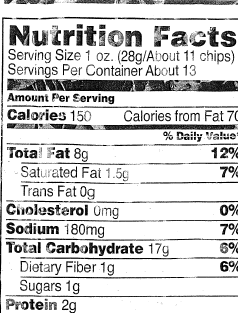 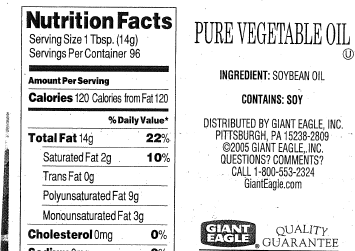 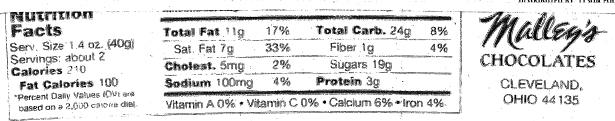 Proteins
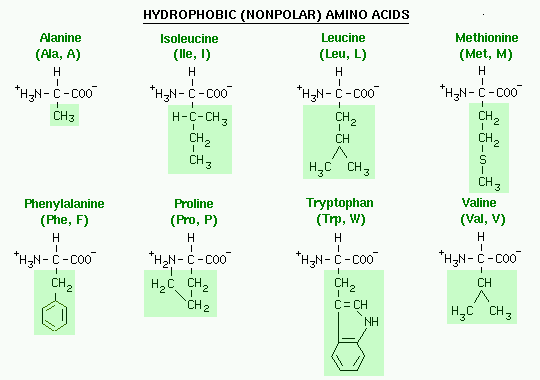 What do they do for our bodies?
Build, Repair, Cell communication
Where do we find them in our foods?
Lean Meat, Beans, Nuts, Dairy
 Basic Shape:
Beaded Necklace
Repeating Molecule:
Amino Acid
Example: Collagen (C5978H9285N1835O1941S31)
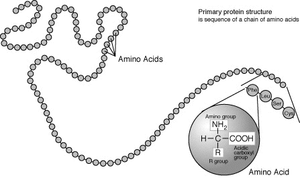 protein
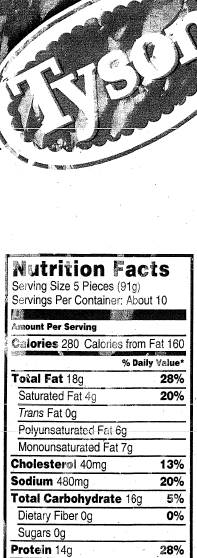 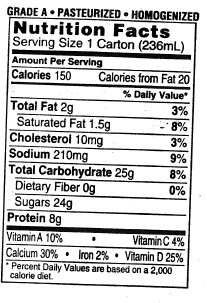 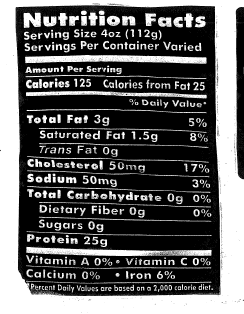 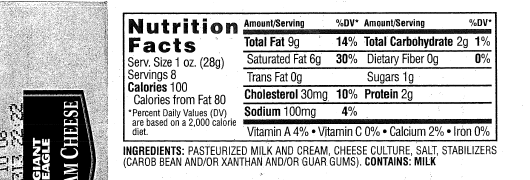 Nucleic Acids
What do they do for our bodies?
Contain genetic information (DNA)
 Where do we find them?  
Biological parents, Every cell has a copy
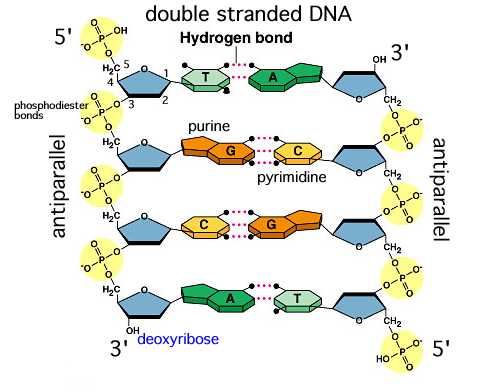 Review
Use the information you have written above to answer the following questions.
The four major classes of organic compounds are:
Carbohydrates, lipids, proteins and nucleic acids
Fats are lipids that store
Energy
What roles do proteins play in organisms?
Build and Repair